Advanced Summer InstituteAugust 5, 2015
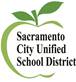 Wednesday Morning Session

Spelling
Foundational Skills
1
Advanced Summer InstituteAugust 5, 2015
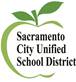 WELCOME!
Please
Sign in
Enjoy Potluck
Sit with with your grade level
2
Norms, Business

Cell phone check

Safe & risk-taking learning environment

Air time

Grade-level partners & working with your partner

PPT and handouts will go on our webpage: www.scusd.edu/ela
[Speaker Notes: Jeannette]
People do not naturally resist change; they resist change they do not understand, the value of which they do not see, or the demands of which they cannot meet.
 

Change the Way You Lead Change, Herold and Fedor (2008)
Wednesday Morning 
SESSION OUTCOMES
grow our understandings of…

Spelling best practices (are…/are not…)

Spelling growth/instruction resources

Foundational Skills - expectations and use of resources/instructional practices
[Speaker Notes: Jeannette]
Spelling best practices (are…/are not…)

Friday spelling test

Teacher points out and corrects

Spelling contributes to effective expression, is a developmental process
CA ELA/ELD Framework, chapter 4, pages 28-30
[Speaker Notes: Jeannette]
Spelling growth resources

CCSS standards
ELA/ELD Framework
Strategies chart
“Fearless Spellers”
Word Walls, Word Banks
Word families work
Words Your Way
OC
[Speaker Notes: Jeannette]
Foundational Skills - expectations and use of resources/instructional practices

Standards as guide/resource
Framework as guide/resource
Formative assessment practices
OC Green Section
[Speaker Notes: Jeannette]
Thank you for your participation and professionalism


Thank you Hollywood Park for hosting


Feedback, please:
KEEP/CHANGE in the Morning Sessions  - Half Sheet
BREAKOUT SESSIONS
9:30-2:30
(One hour lunch, 11:30 – 12:30)

K-1 Launching the Year – room 8 – library

Response Journals – room 9

Vocabulary – room 10

 Writer’s Notebook – room 11